Korenschoof gebonden boeket in frame met textiel
Een aanbiedingsboeket voor…..
Showboeket
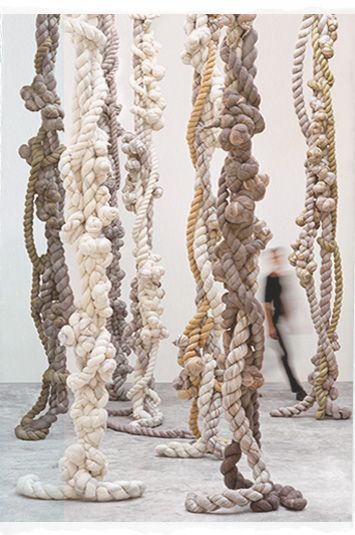 Decoratieve geknoopte strengen
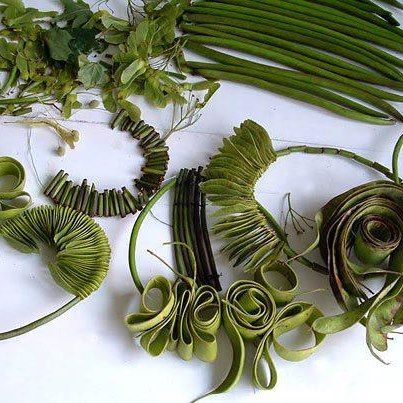 Diverse manieren van verwerken met groenmaterialen
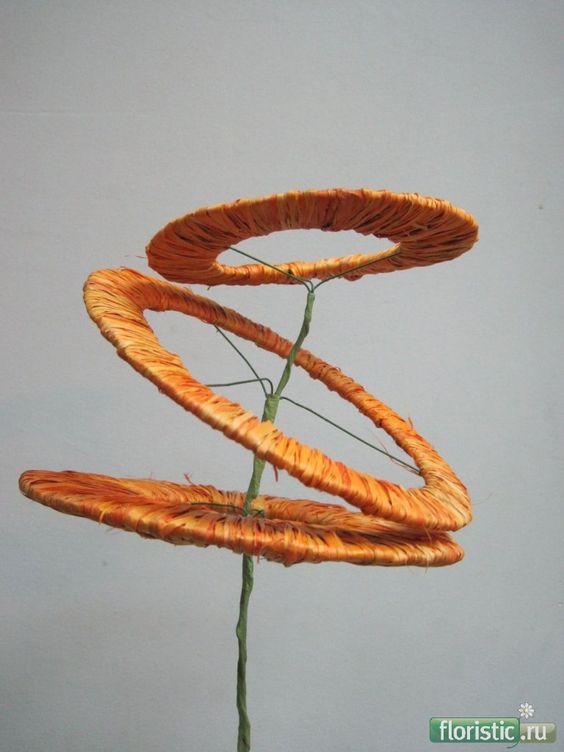 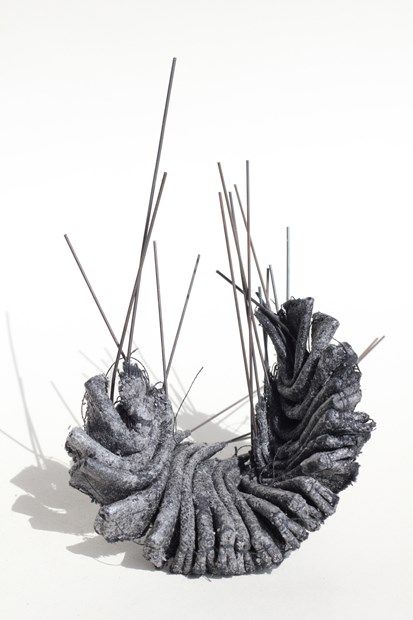 Verschillende manieren van decoratieve textielverwerking
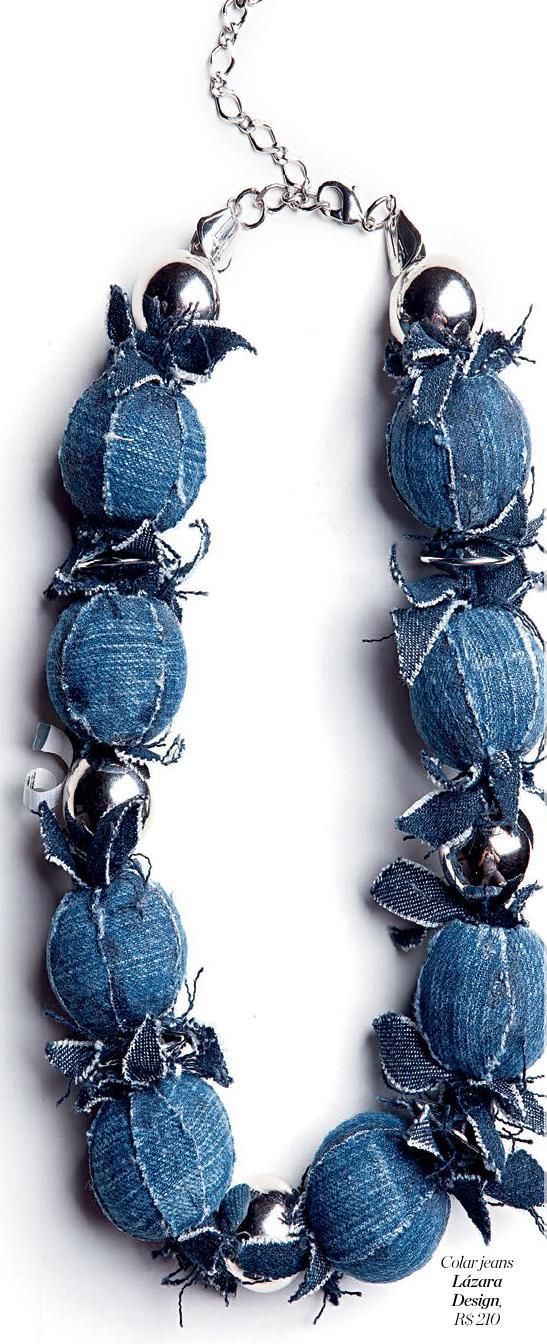 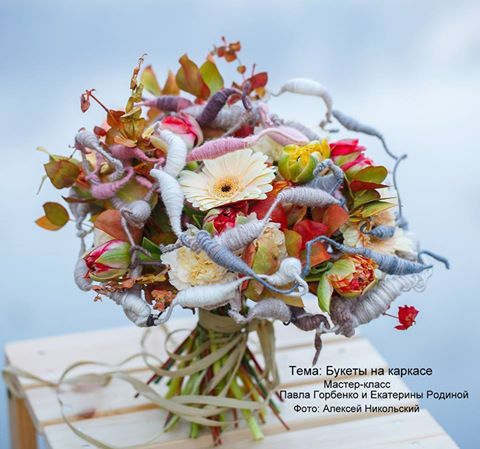 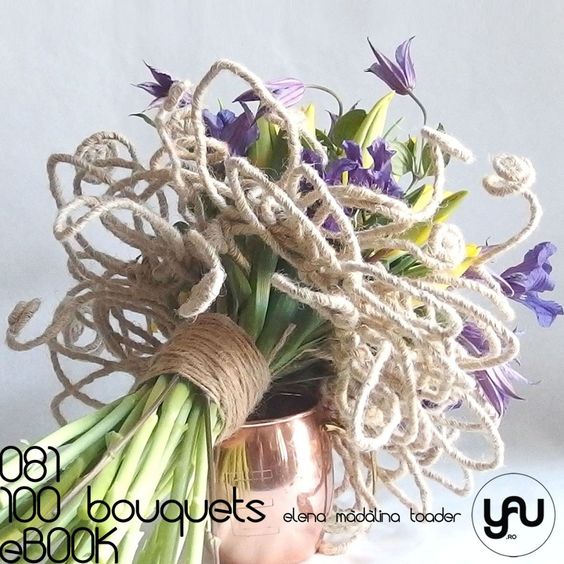 Wikkelingen van wol en ijzerdraad
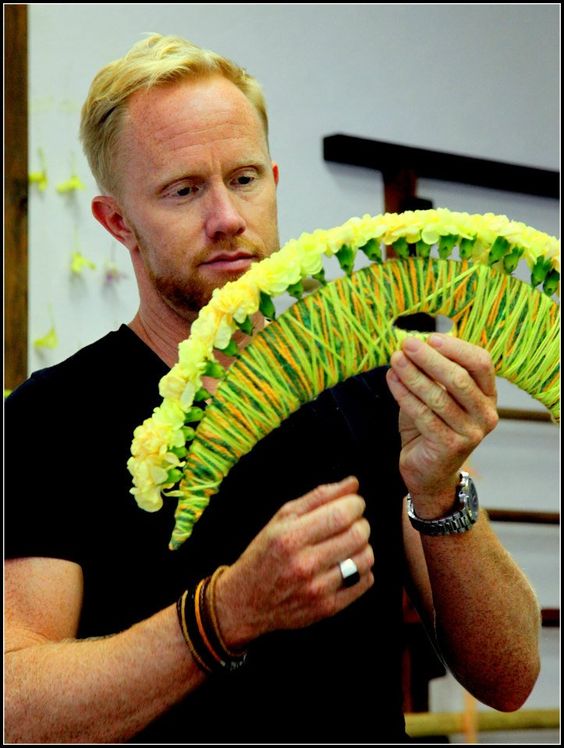 Eenvoudig toepasbare vormen van textielverwerking door te wikkelen.
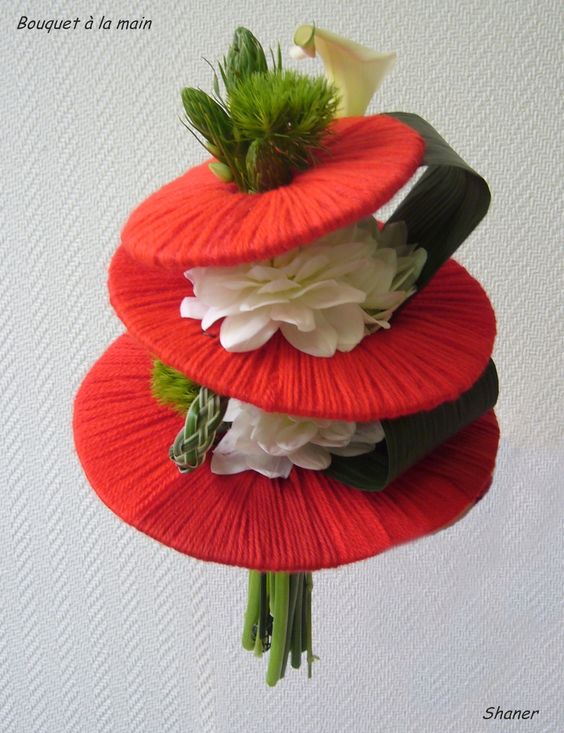